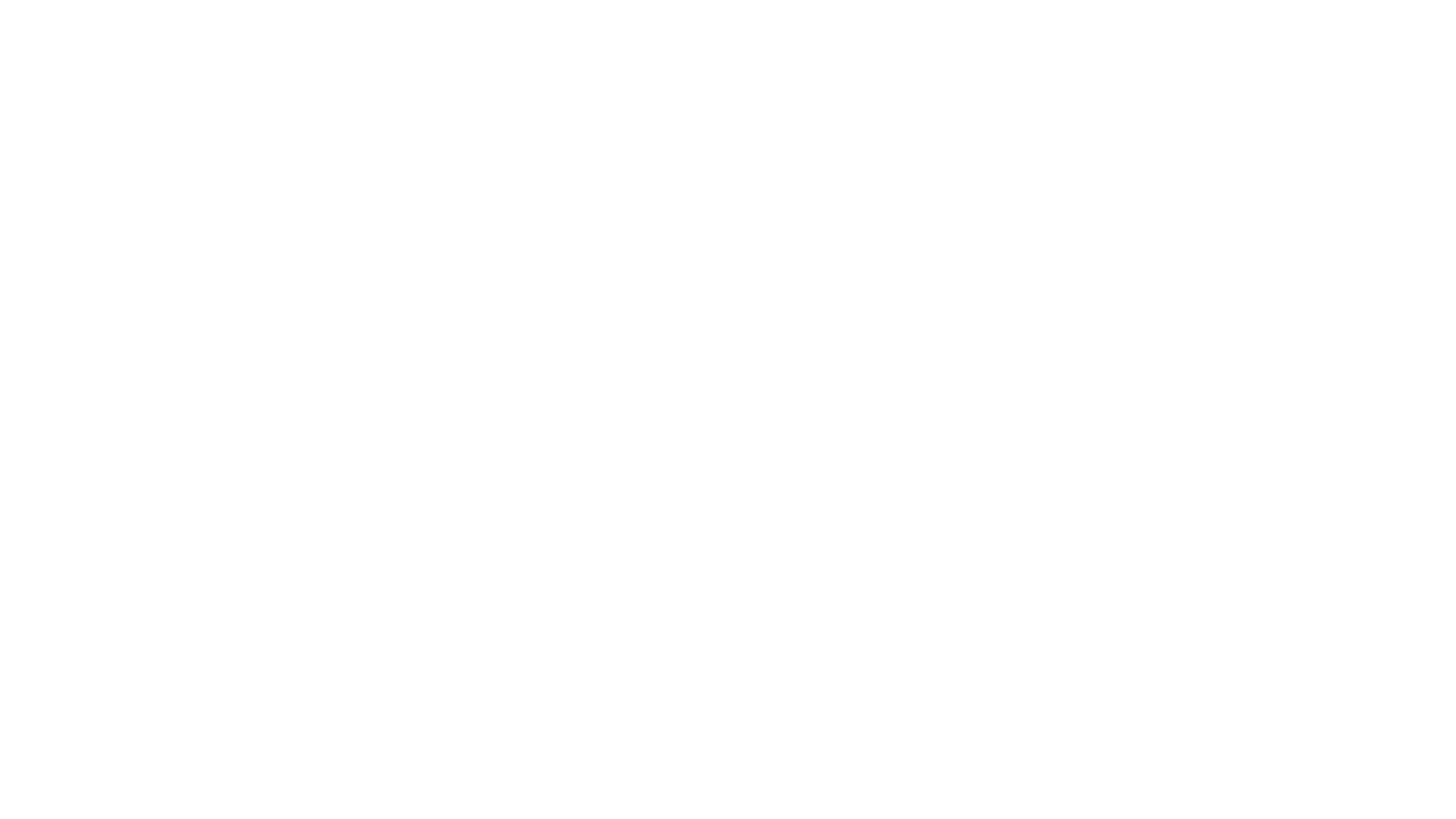 Maternal Health
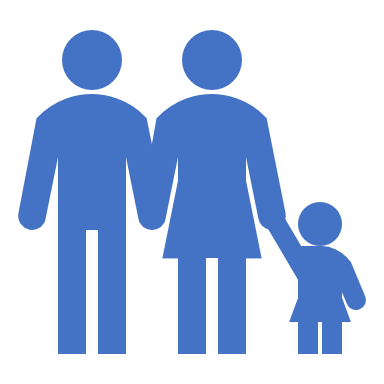 Definitions
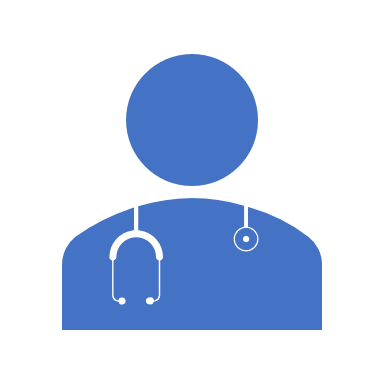 Maternal health: refers to the health of women during pregnancy, childbirth and the postpartum period. 

Health indicators: a measurable characteristic that describes the health of a population (e.g., life expectancy, mortality, disease incidence or prevalence, or other health states)
[Speaker Notes: Give an example of health indicator]
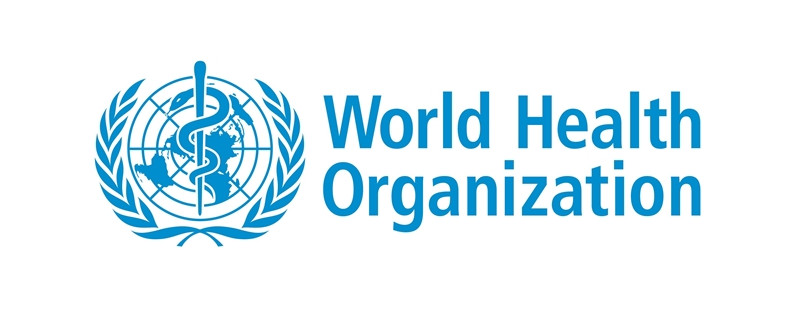 Facts:
Fact 1
Nearly 830 women die every day due to complications during pregnancy and childbirth.


Fact 2
Women die in pregnancy and childbirth for 5 main reasons
Major causes of maternal mortality:
Facts:
Fact 3
More than 135 million women give birth per year
About 20 million of them are estimated to experience pregnancy-related illness after childbirth. The list of morbidities is long and diverse, and includes fever, anaemia, fistula, incontinence, infertility and depression. Women who suffer from fistula are often stigmatized and ostracized by their husbands, families and communities.

Fact 4
About 16 million girls aged between 15 and 19 give birth each year
They account for more than 10% of all births. In the developing world, about 90% of the births to adolescents occur in marriage. In low- and middle-income countries, complications from pregnancy and childbirth are the leading cause of death among girls 15-19.
Facts:
Fact 5
Maternal health mirrors the gap between the rich and the poor



Fact 6
Most maternal deaths can be prevented
[Speaker Notes: In tthis figure we can see that is the number of women death generally increased in poor countries >>
Also< there are decreased of Maternal coditions , tb , in rich countries as will as  in TB And hiv percentage>>]
Facts:
Fact 7
Many women don’t see a skilled health professional enough during pregnancy
Although a large proportion of women see skilled health personnel at least once during their pregnancy, only about half receive the recommended minimum of at least 4 visits during the pregnancy. Women who do not receive the necessary check-ups miss the opportunity to detect problems and receive appropriate care and treatment. This also includes immunization and prevention of mother-to-child transmission of HIV/AIDS.

Fact 8
About 22 million abortions continue to be performed unsafely each year
Over 5 million of these result in complications some of which may end in death. Almost every one of these deaths and complications could have been prevented through sexuality education, contraceptive use, and the provision of safe, legal induced abortion, and care for complications of unsafe abortions.
ddddd
DEFINITION:


variables that reflect the state of health of persons in a community.
Health Systems Indicators
[Speaker Notes: efore going through health indicators you should know about its definition : Definition: Health indicators are variables that reflect the state of health of persons in a community.  hey inform about the quality of health care, and access of health care, and they are considered as quantitative measures.]
dddff
Health indicators could be used to:

Assess the health care needs.
Compare health status of different areas or groups of people over time, one country with other countries or worldwide.
Monitoring and evaluation of health services, activities and programs-access, quality, effectiveness and equality.
Health Systems Indicators (Maternal)
[Speaker Notes: hey inform about the quality of health care, and access of health care, and they are considered as quantitative measures.]
Maternal health indicators:
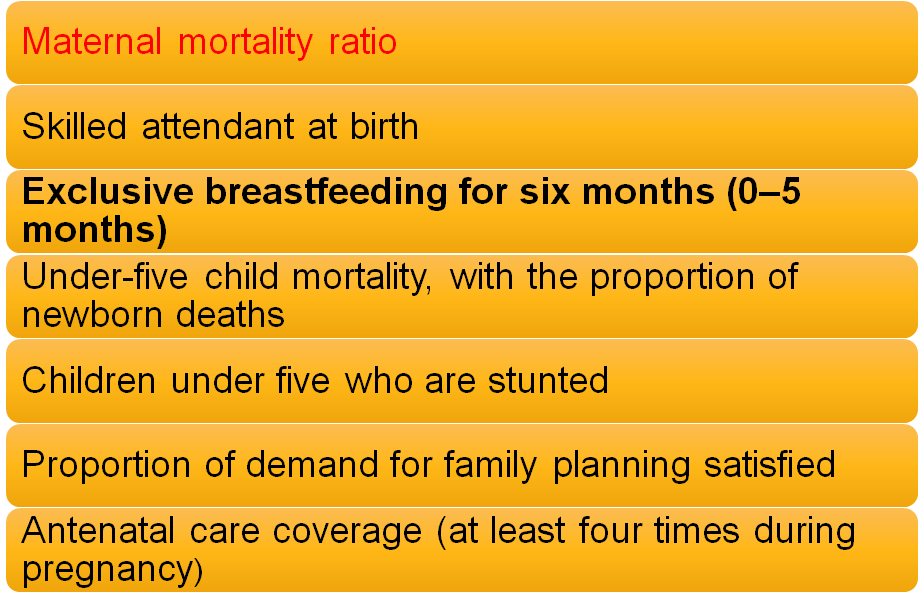 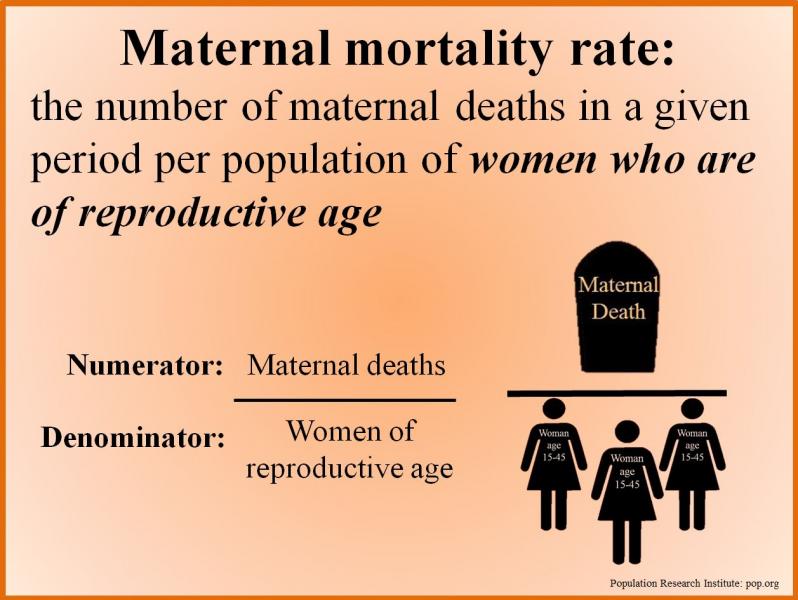 Health Systems Indicators (Maternal)
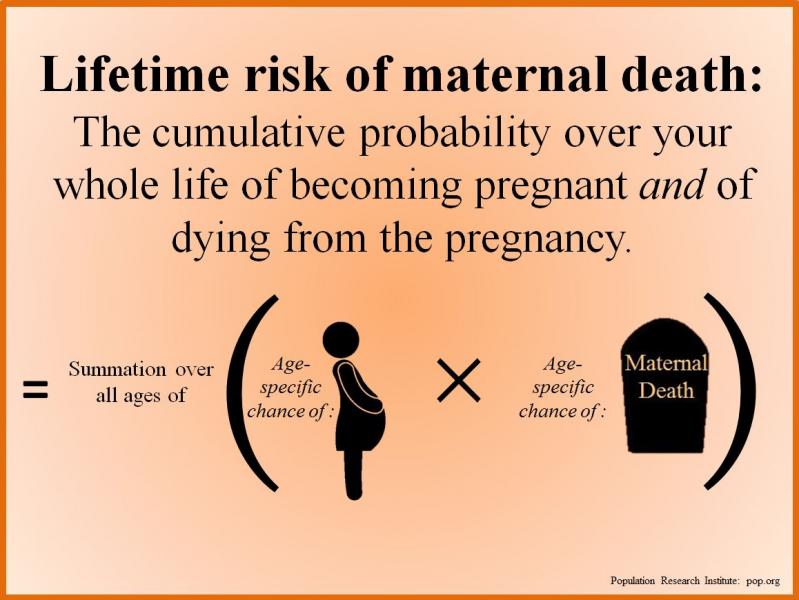 Proportion Maternal Death:


Proportion of all female deaths due
to maternal causes = (N of maternal
deaths in a period/Number of all
female deaths in same period) * 100
Health Systems Indicators (Maternal)
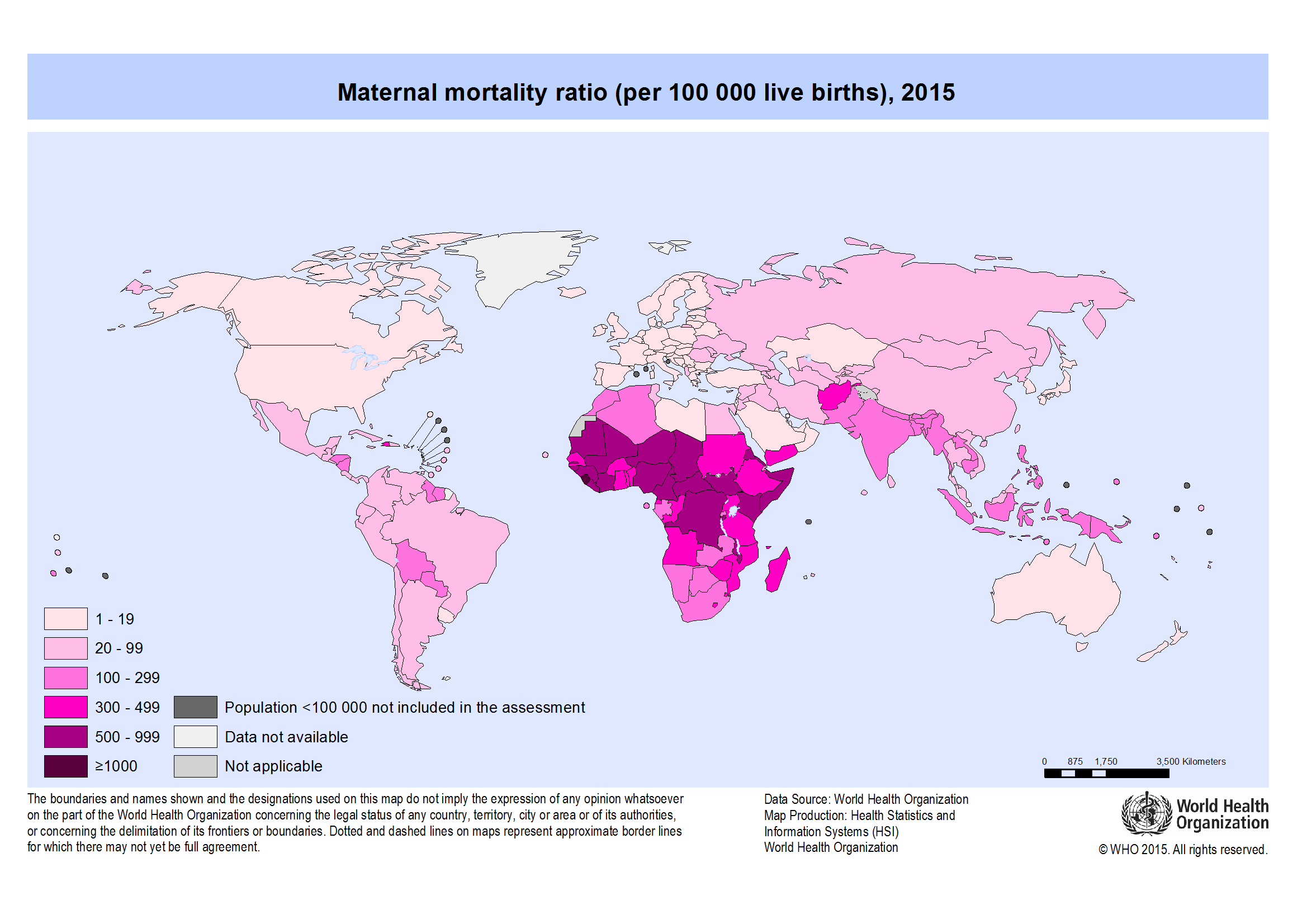 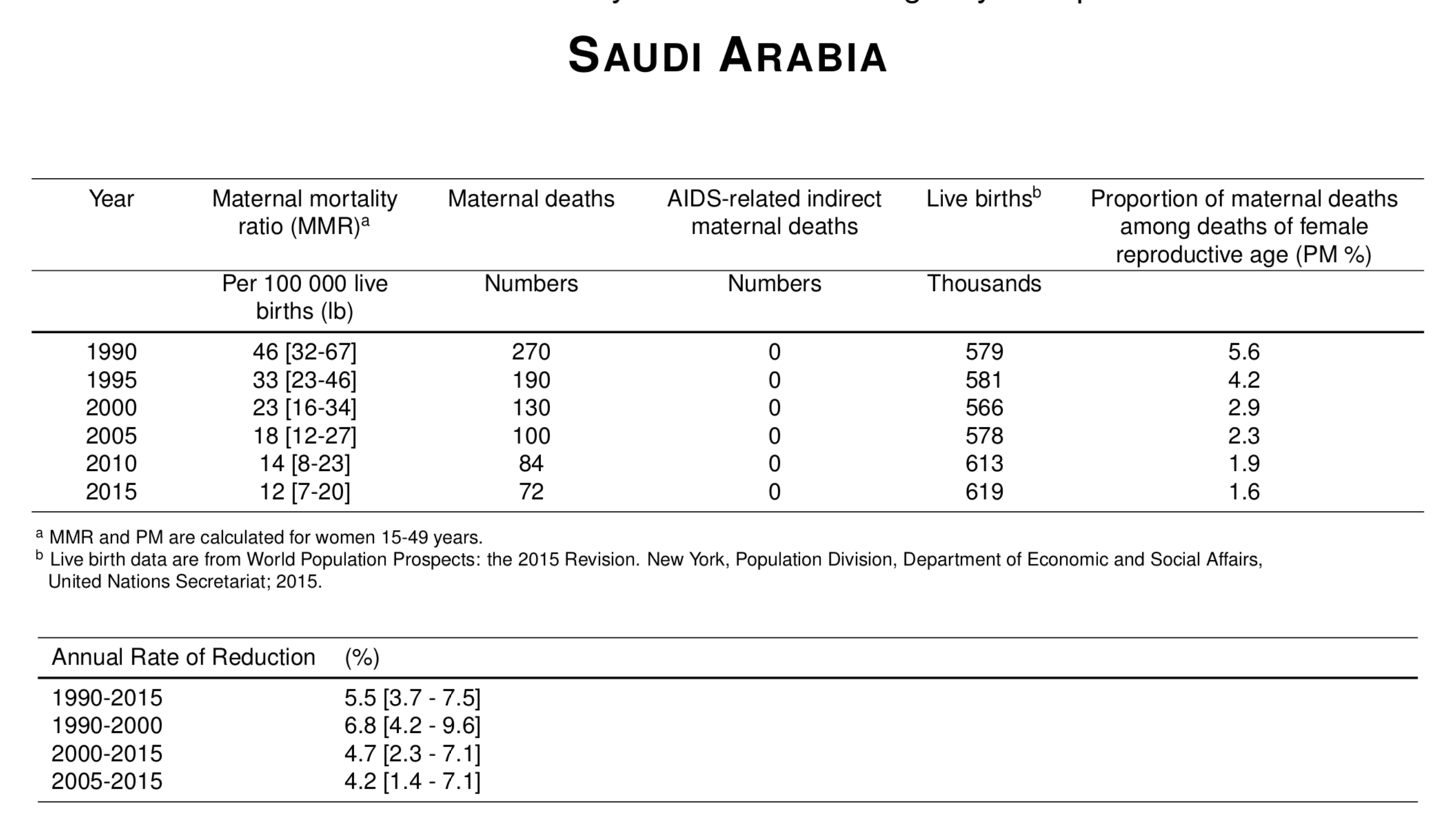 Health Systems Indicators (Maternal)
[Speaker Notes: The percentage of MMr from 1990 to 2015 decreased by 75%
The percentage of Live births from 1990 to 2015 increased by 7 %
The percentage of maternal deaths from 1990 to 2015 decreased by 73%]
Health Systems Indicators (Infant)
Perinatal Mortality rate: Deaths between 28th week of gestation to less than 7 days of life expressed as per 1000 of total births (live and still) Reflects maternal health status, quality of maternal care and obstetric services
Neonatal Mortality rate:Deaths in the first 28 days of life expressed as per 1000 of total live births.Reflects primarily quality of obstetric care and neonatal care as well as maternal nutrition and health status
Post neonatal Mortality rate:Deaths between 28 days of life to less than 1 year expressed as per 1000 of total live births.Reflects infants' health care, nutrition and sanitation of the environment
Under-5 Mortality:Deaths below 5 years expressedas per 1000 of the number of children below the age of 5 years.
Deaths between 28 week of gestation to less than 7 days of life expressed as per 1000 of total births.
Deaths in the first 28 days of life expressed as per 1000 of total live births
Number of maternal deaths in a given period per population of women who are reproductive age
Deaths between 28 days of life to < 1 year expressed as per 1000 of total live births
Number of maternal deaths per live births
Maternal mortality ratio

Maternal mortality rate

Perinatal mortality rate

Neonatal mortality rate

Postnatal mortality rate
Deaths between 28 week of gestation to less than 7 days of life expressed as per 1000 of total births.
Deaths in the first 28 days of life expressed as per 1000 of total live births
Number of maternal deaths in a given period per population of women who are reproductive age
Deaths between 28 days of life to < 1 year expressed as per 1000 of total live births
Number of maternal deaths per live births
Maternal mortality ratio

Maternal mortality rate

Perinatal mortality rate

Neonatal mortality rate

Postnatal mortality rate
Trends in maternal mortality 1990 - 2015
Maternal mortality fell by almost half between 1990 and 2015

Maternal mortality ratio (maternal deaths per 100,000 live births in women aged 15 to 49), by region, 1990, 2010 and 2015

Ref: http://data.unicef.org/maternal-health/maternal-mortality.html#sthash.Eu3mJpN1.dpuf
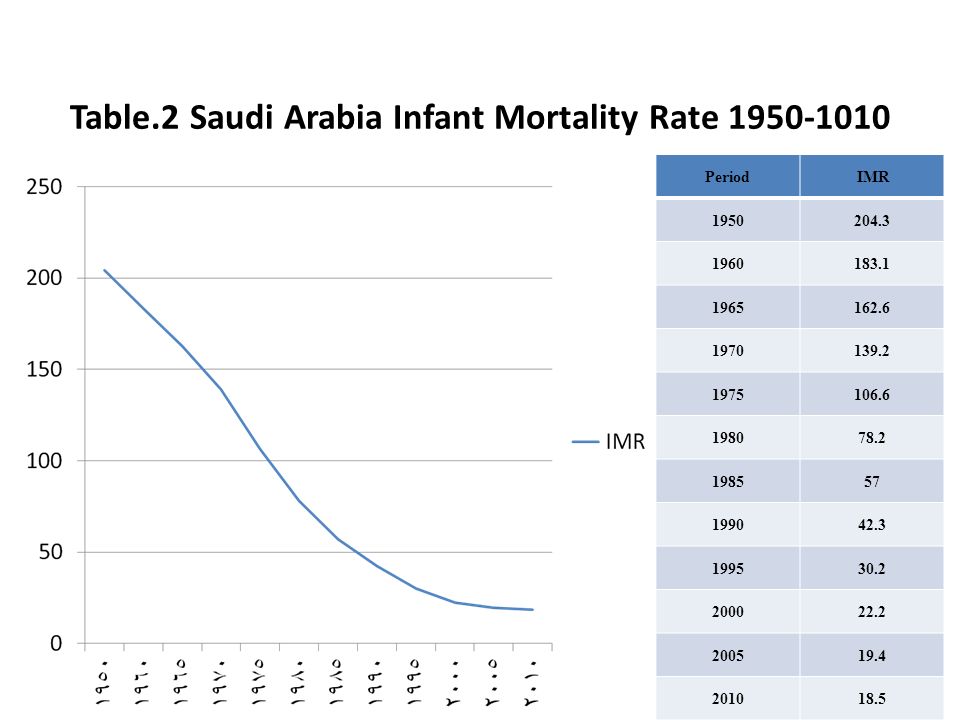 Health Systems Indicators (Infant)
Why has the maternal mortality declined?
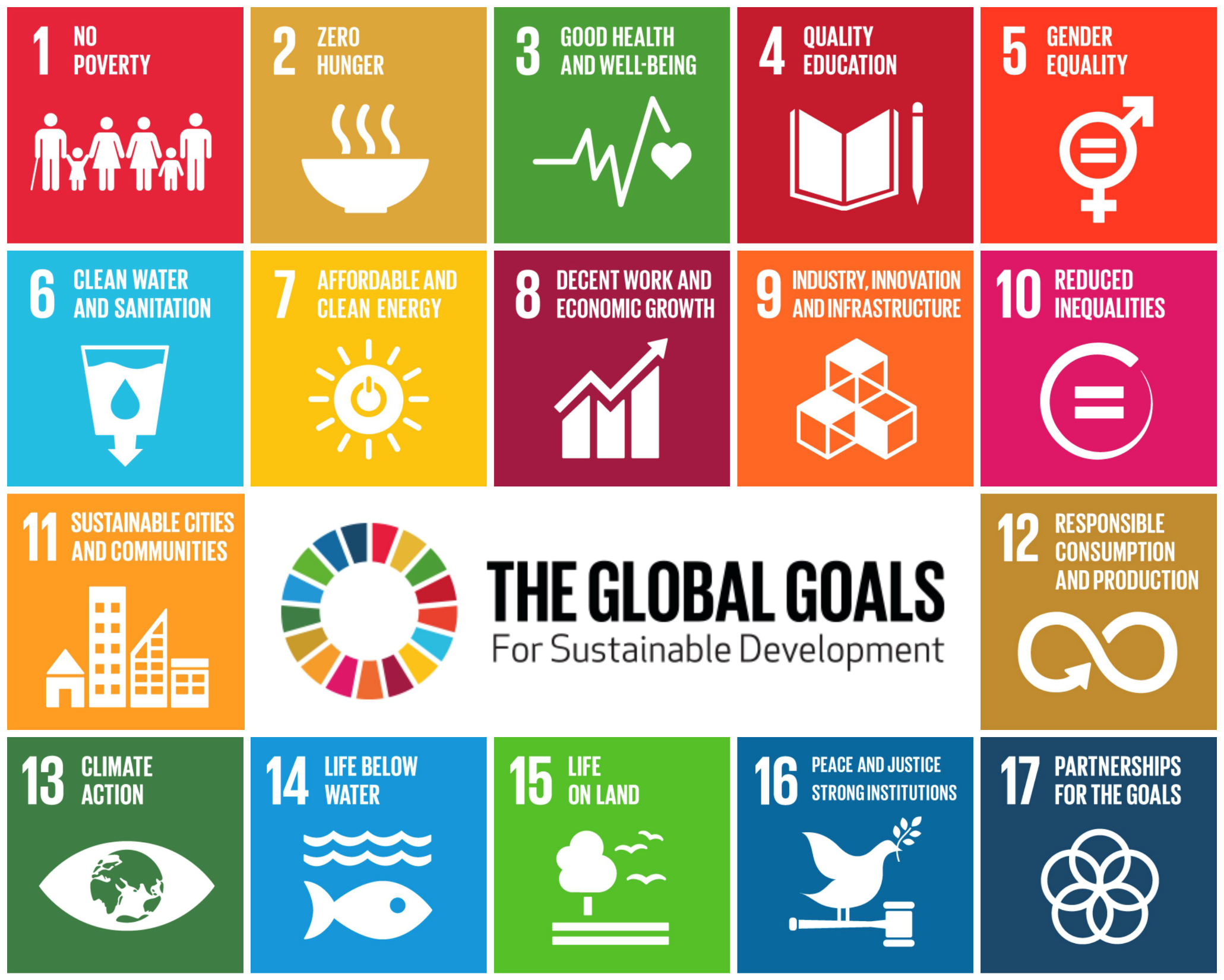 Global response
Sustainable Development Goal 3

3.1 By 2030, reduce the global maternal mortality ratio to less than 70 per 100 000 live births.
Successful Interventions for Maternal Care
Antenatal care
Nutrition support (anemia)
Personal hygiene, dental care, rest and sleep
Immunization (mother and the new born)
Education on delivery and care of the new born
Identifying high risk pregnancies
Emphasizing on ANC visits and maintenance of AN card
Importance and management of lactation 
Advise on birth spacing
Ref: WHO recommendations on maternal health, guidelines to improve maternal health. 2017.
Factors Affecting Pregnancy and Childbirth
Stages of maternal care
Preconception
Antenatal Care
Postpartum
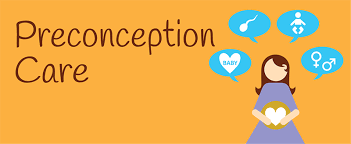 1. Preconception:
Preconception health care :
Is the medical care of a woman or man receives from the doctor or other health professionals that aimed to increase the chance of having a healthy baby.
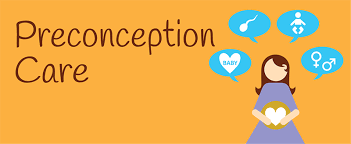 1. Preconception:
What is involved in preconception counseling?
               Questionnaire, Blood work, Urinalysis ..etc
A)Maternal behaviors like : Tobacco use , alcohol use , failure to consume adequate folic acid.
B)Other conditions like : unintended pregnancy , experiencing physical abuse , experiencing high levels of stress.
C)Certain maternal health conditions like : Diabetes , hypertension , obesity
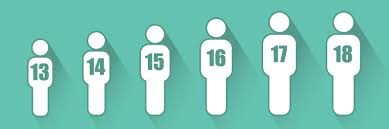 2. 	Age:
The chances of surviving the first year of life were better for infants born to mothers aged 20-34 years than for those born to mothers of other ages.

The most favorable survival rates were among first births to mothers aged 20-24 and among first and second births to mothers aged 25-29.
Age under 20
Women under the age of 20 have a significantly higher risk of serious medical complications related to pregnancy than those over 20. Teenage mothers are more likely to:
deliver prematurely
have a baby with low birth weight
experience pregnancy-induced hypertension
Nutritional deficiencies.
[Speaker Notes: Why bc incomplete development.]
Age over 35
The chances of conceiving begin to decline. An older woman who becomes pregnant is also less likely to have a problem-free pregnancy.
Common issues include the following:
Underlying conditions( DM, HTN)
Chromosomal problems
Miscarriage
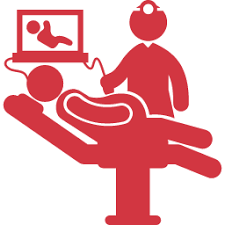 3. Antenatal Care:
Is the care you receive from healthcare professionals during your pregnancy.
1-   folic acid and vitamin D supplements
2-   nutrition, diet and food hygiene
3-   lifestyle factors : smoking, recreational drug use and drinking alcohol
4-   Antenatal screening tests
4.  Interconception Health Care:
Interconceptional health care:

interconception health involves helping a woman understand the importance of being healthy between pregnancies and the need to wait at least 18 months before becoming pregnant again to help optimize birth outcome.
5. Poverty:
•The findings in analysis of NMIHS indicate that, for infants born to women living in poverty in the United States in 1988, overall excess mortality risk was approximately 60% compared with infants born to women living above the poverty level.
•hose living in poverty were more likely to smoke, to have poorer dietary habits, lower levels of education, and engage in higher risk and health-demoting practices.
2016 WHO ANC model
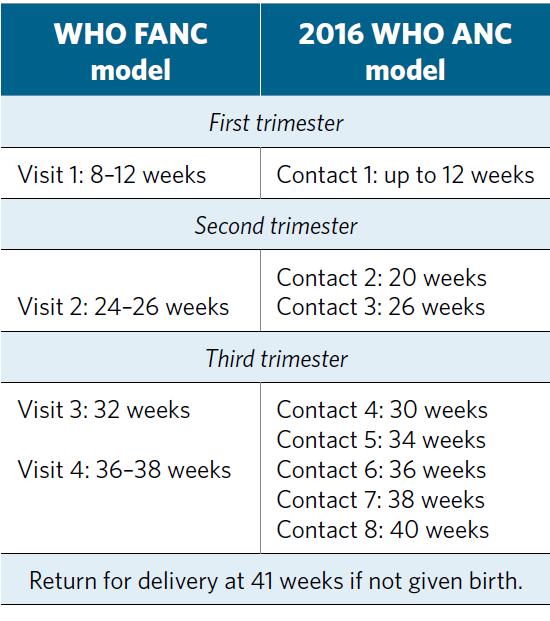 Risk Factor in maternal health
Hypertension
HTN
Heart Disease
GDM
Tobacco & alcohol use
STDs
Nutrition
Unhealthy weight
Genetic factor
Postpartum depression
Unhealthy weight
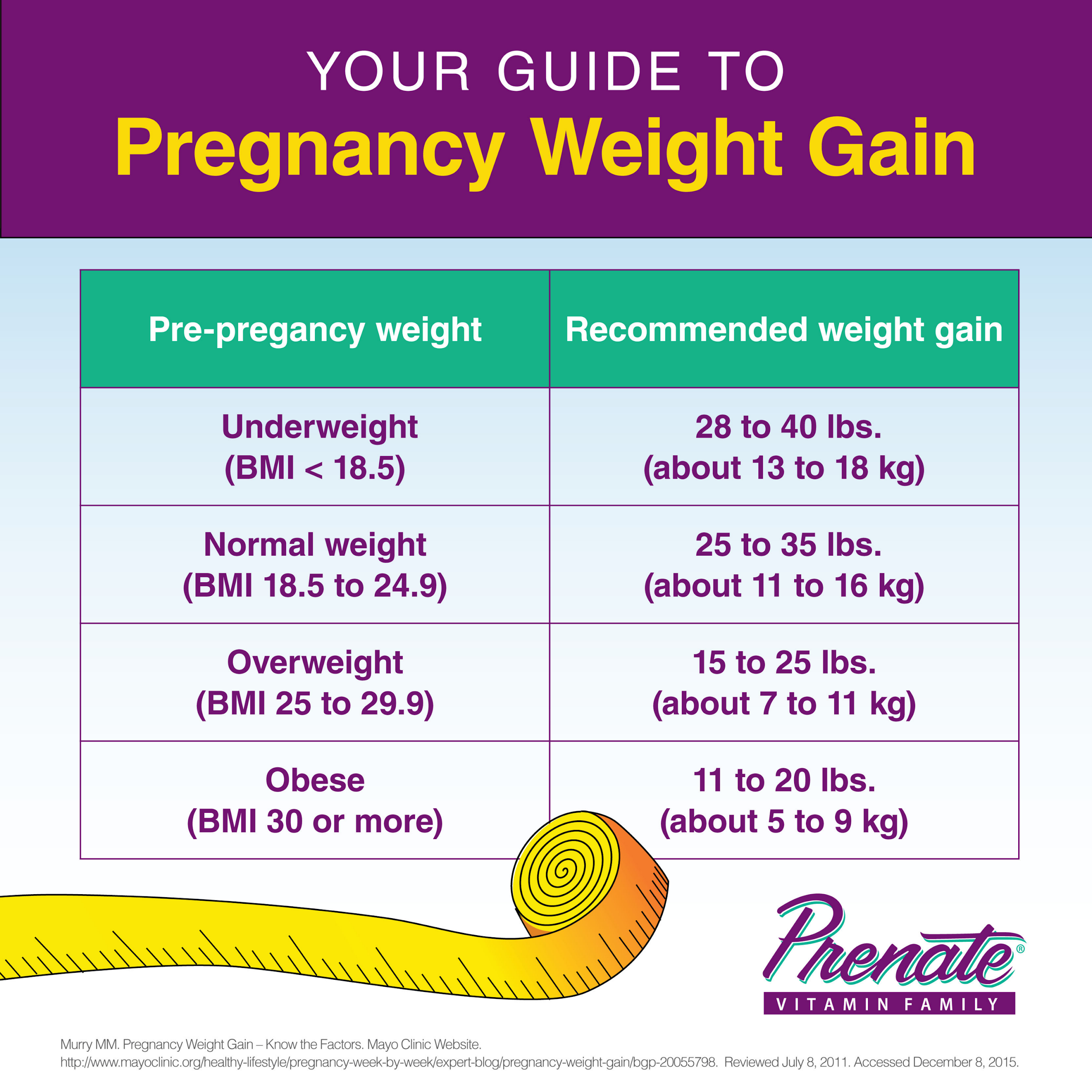 Is It Important to Gain the Recommended Amount  of Weight During Pregnancy?
Gaining less                          Small baby.

Gaining more                      large baby.
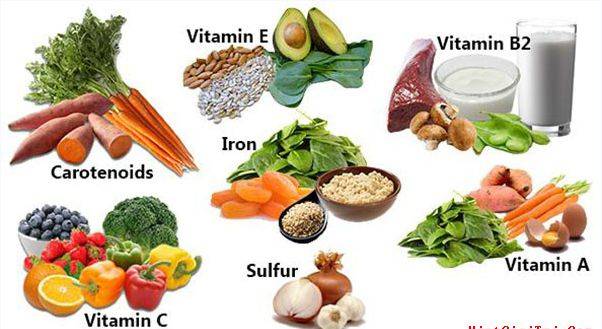 Inadequate nutrition
•Inadequate or deficient in nutrition for mother such as :
Iron →  morbidity and mortality, Preterm birth and Neurological dysfunction.Vit A→ Night-blindness.
•Inadequate or deficient in nutrition for neonate such as :
Folate →  deficits in the development of the neural tube.
Calcium →  restricts fetal skeletal development.
Iron → intrauterine growth retardation and low birth weight.
[Speaker Notes: Increased risk of micronutrient deficiency during pregnancy – women who have micronutrient deficiencies when they become pregnant are unlikely to improve their micronutrient status during pregnancy.]
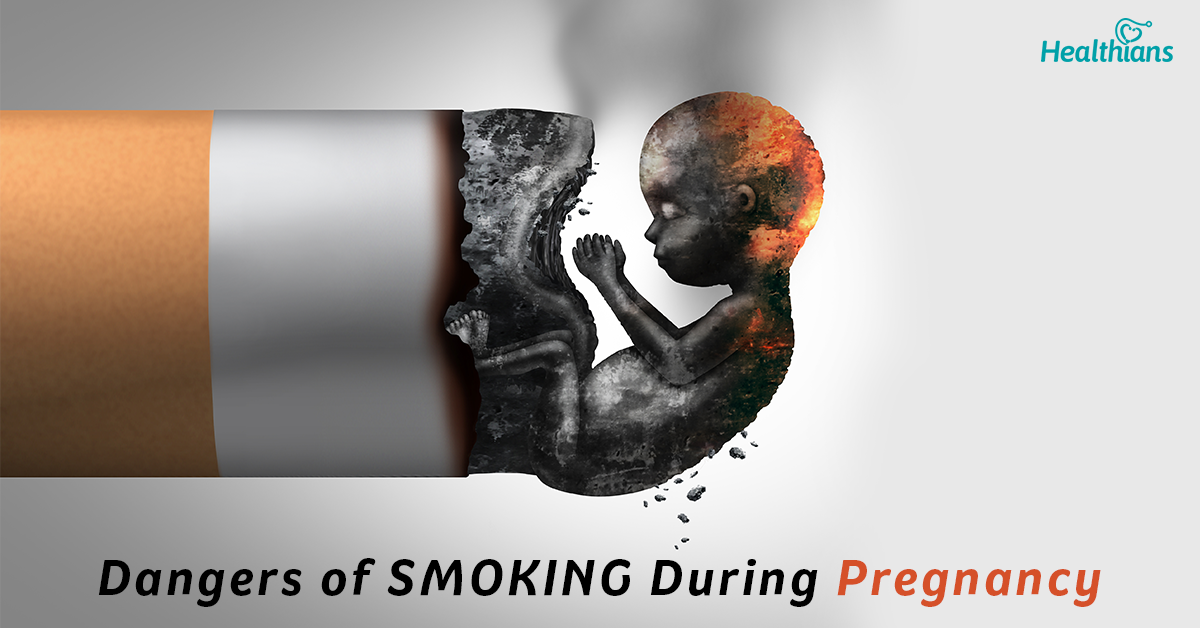 Tobacco use
• Smoking effects :
harder for a woman to get pregnant.Premature birthcertain birth defects(Cleft lip or cleft palate)Risk of miscarriage(placenta can separate).Sudden Infant Death Syndrome (SIDS).
•Second hand smoke effects:Low birth weight, asthmatic attack and SIDS.
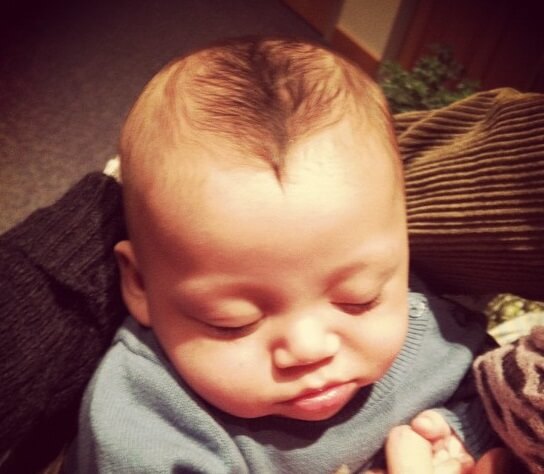 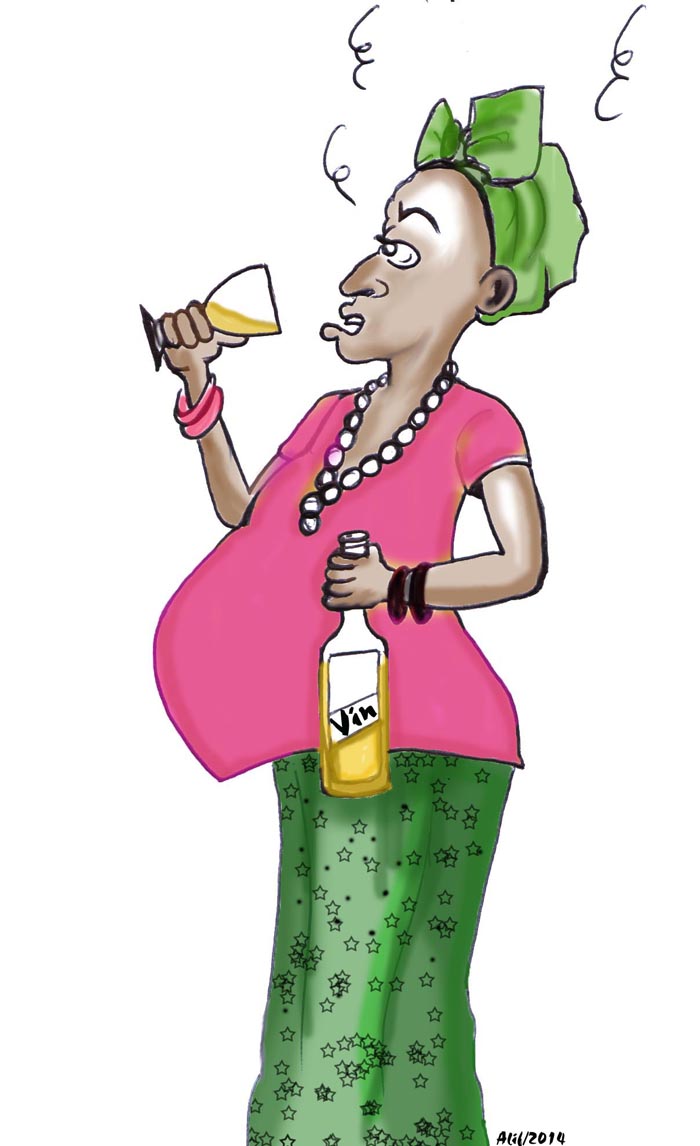 Alcohol
•There is No known safe amount of alcohol use during pregnancy and Alcohol in the mother's blood passes to the baby through the umbilical cord.

•Fetal alcohol spectrum disorders (FASDs):lifelong physical,behavioral, andintellectual disabilities.
Complication of drinking alcohol:
Miscarriage, stillbirth.
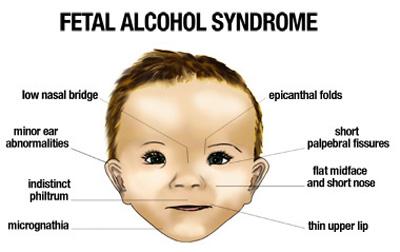 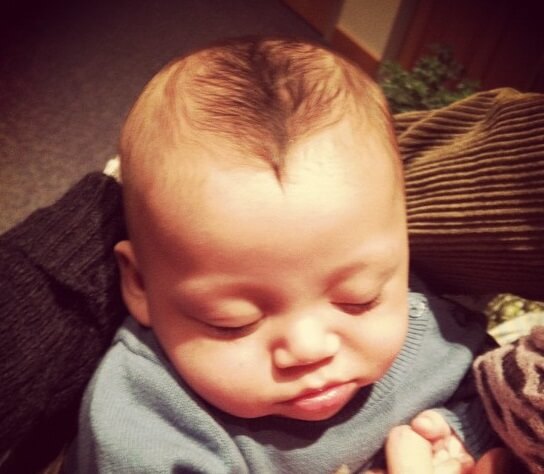 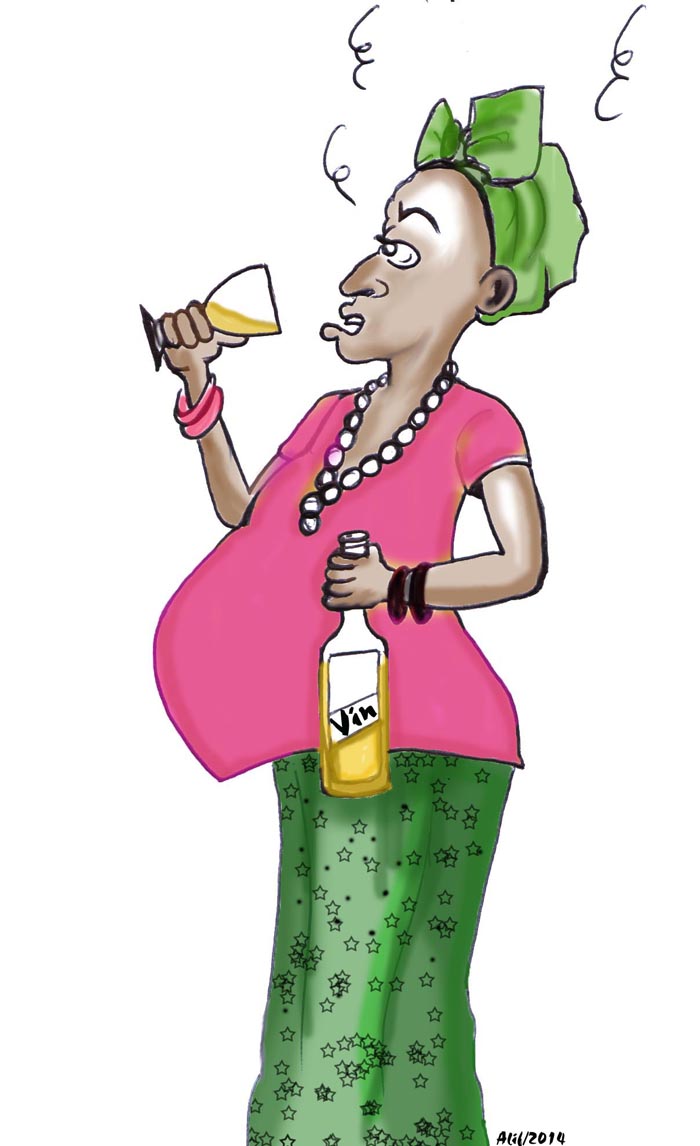 Alcohol
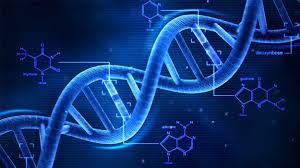 Genetic conditions
•more than 50 percent of miscarriages in the early stages of pregnancy are due to abnormalities of the chromosomes.•Examples: 
Cystic fibrosisMarfan syndromePCKDNeurofibromatosis.
Summary
Social and Physical Determinants of Maternal Health
Social and Physical Determinants of maternal Child Health
A range of biological, social, environmental, and physical factors have been linked to maternal, infant, and child health outcomes.
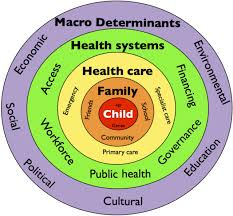 [Speaker Notes: 1- Race and ethnicity represent social rather than biological constructs that can provide useful information about how environmental, cultural, behavioral, and medical factors can affect patient health. 
2-Age: Advanced age is a risk factor for female infertility, pregnancy loss, fetal anomalies, stillbirth, and obstetric complications.]
[Speaker Notes: Psychological:
 exposure to violence 
Maternal depression 

Sociocultural:
Low maternal education
Reduced access to services

Biological: undernutrition iron and iodine def
Diseases e.g. malaria, hiv, parasites
Enviromental exposure e.g. lead in water]
1- Biological Determinants:
- Birth weight 
- Age of The Mother 
Repeated pregnancies (why?)
Birth Spacing: < 1 year = 2-4 times risk of mortality. 
Multiple Births
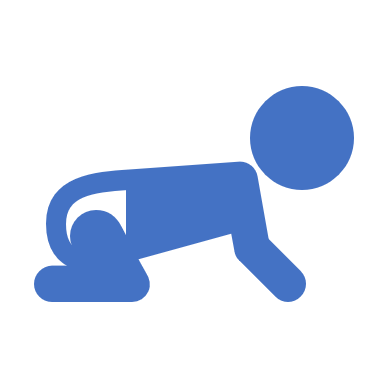 [Speaker Notes: low birth weight (< 2.5 kg) & high birth weight (> 4 kg)
Low weight  increase the risk of dm2
Low or high weight  increase the risk of obesity in later life

-AOM: <19 or >30
(risk of miscarriage )
-
- more risk due to low birth weight]
2- Social Determinants:
INCOME
EDUCATION
NUTRITION
VIOLENCE
HEALTH CARE QUALITY (DEVELOPING COUNTRIES)
ENVIRONMENTAL CONDITIONS
CULTURE
[Speaker Notes: The social environment exerts a strong influence on child health especially through : 
Income: how?
Nutrition : breast and formula use, 
Violence:  (wife beating, infanticide, wars, child abuse, domestic violence)
Cultural Factors  :
Religion ,Customs, Early marriages, Sex of child, Quality of mothering, Traditions affecting (cleanliness, eating, clothing, child care)]
How to improve the health and well-being of women, infants, children, and families
•approximately 830 women die every day from causes related to pregnancy and childbirth.
•5.9 million children under age five died in 2015, 16000 every day.
•With quality health care, many of these deaths could be prevented.
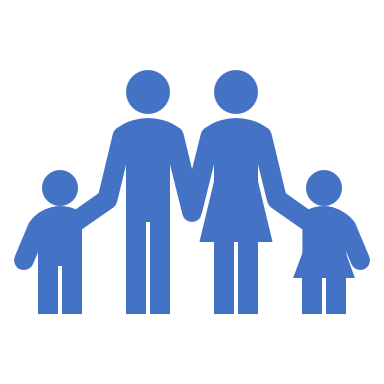 [Speaker Notes: Provide postnatal care in first 24 hours for every birth:
 Delay facility discharge for at least 24 hours. 
Visit women with home births within the first 24 hours.
 Provide every mother and baby four postnatal visits on : First day (24 hours), Day 3 (48–72 hours) , Between days 7–14 and the Sixth week. 


approximately 830 women die every day from causes related to pregnancy and childbirth. 

5.9 million children under age five died in 2015, 16000 every day.

With quality health care, many of these deaths could be prevented.]
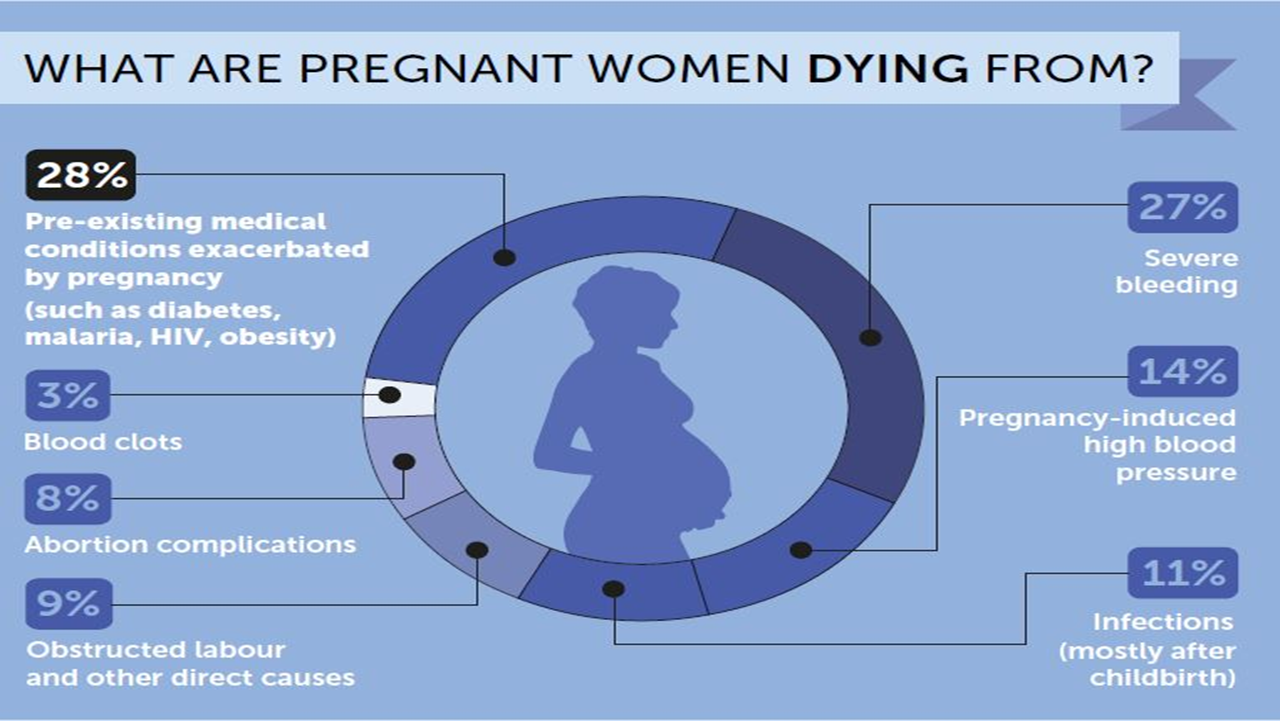 How to improve Maternal health?
•First 24 hours : assessment of vaginal bleeding, uterine contraction, temperature and heart rate should be done routinely during the first 24 hours.
•Breastfeeding should be assessed.
•women should be asked about their emotional wellbeing.
•After 10–14 days, all women should be asked about postpartum depression.
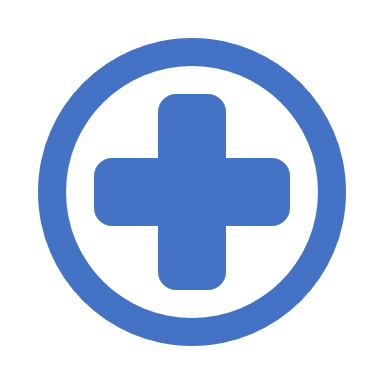 [Speaker Notes: 1,2,3 → first 24h

5- emotional wellbeing, what family and social support she have 

6- iron and fa should be provided for at least 3 months after delivery.]
How to improve Maternal health?
•All women should be asked about sexual intercourse and possible dyspareunia as part of an assessment of overall well-being 2–6 weeks after birth.

•Iron and folic acid supplementation should be provided for at least 3 months after delivery.
How to improve maternal health?
Vaccination:
Before pregnancy: measles, rubella 
During pregnancy: vaccine to protect against whooping cough .
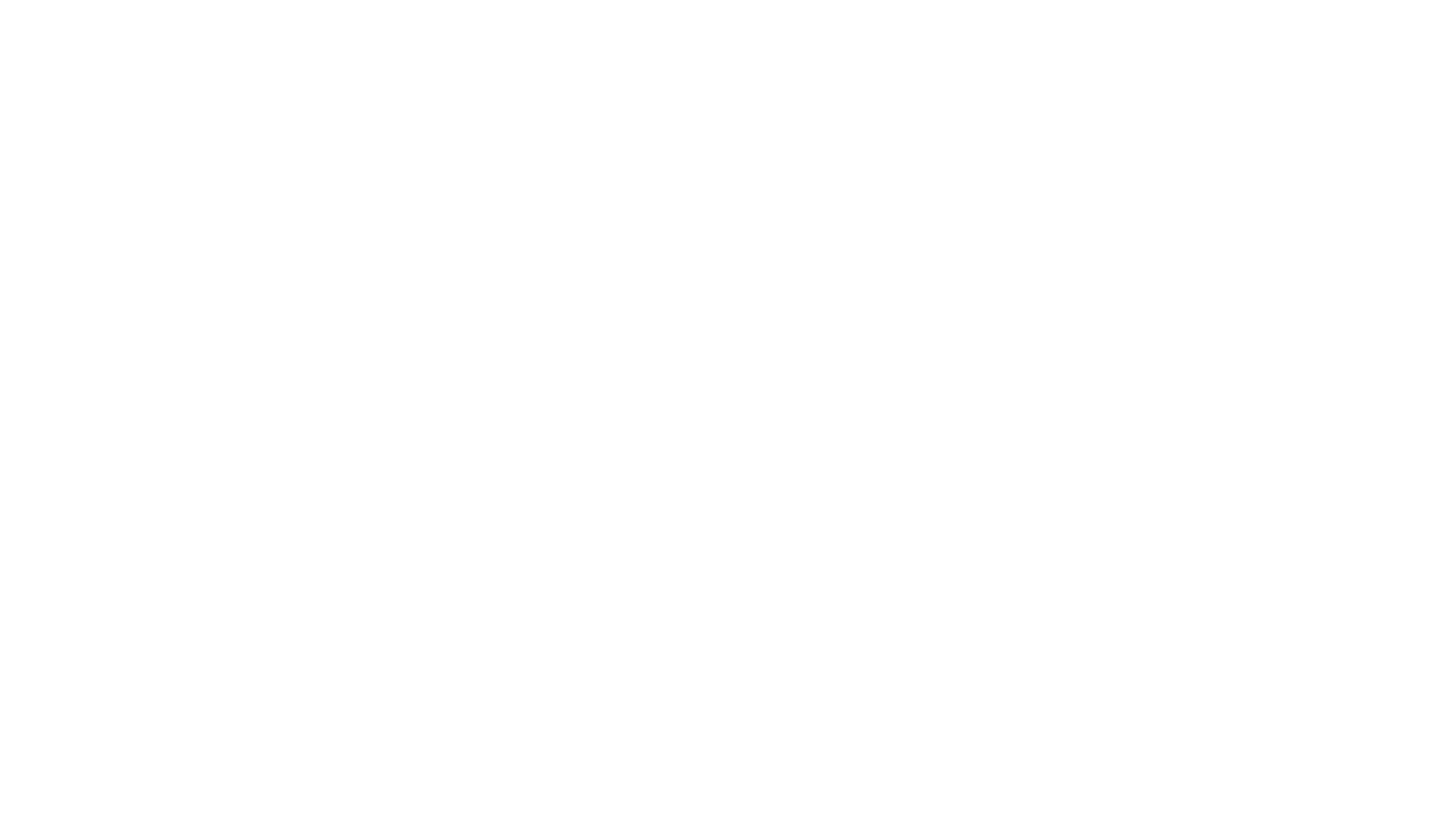 Thank you